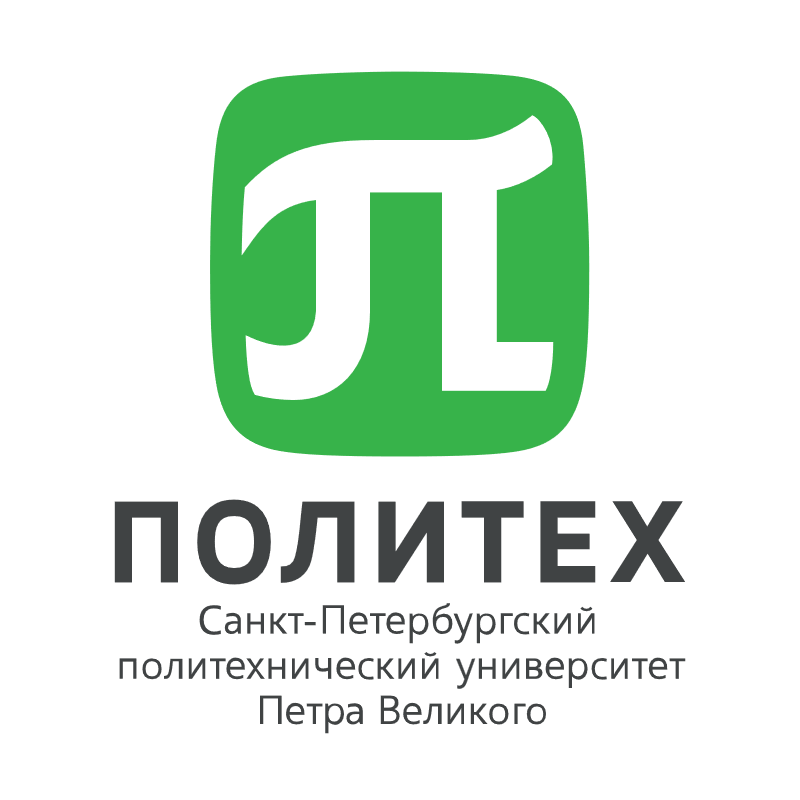 ВЫПУСКНАЯ КВАЛИФИКАЦИОННАЯ РАБОТА БАКАЛАВРА
ОПРЕДЕЛЕНИЕ МАТЕМАТИЧЕСКОЙ МОДЕЛИ БИОРЕЗОРБИРУЕМОГО КОМПОЗИТА
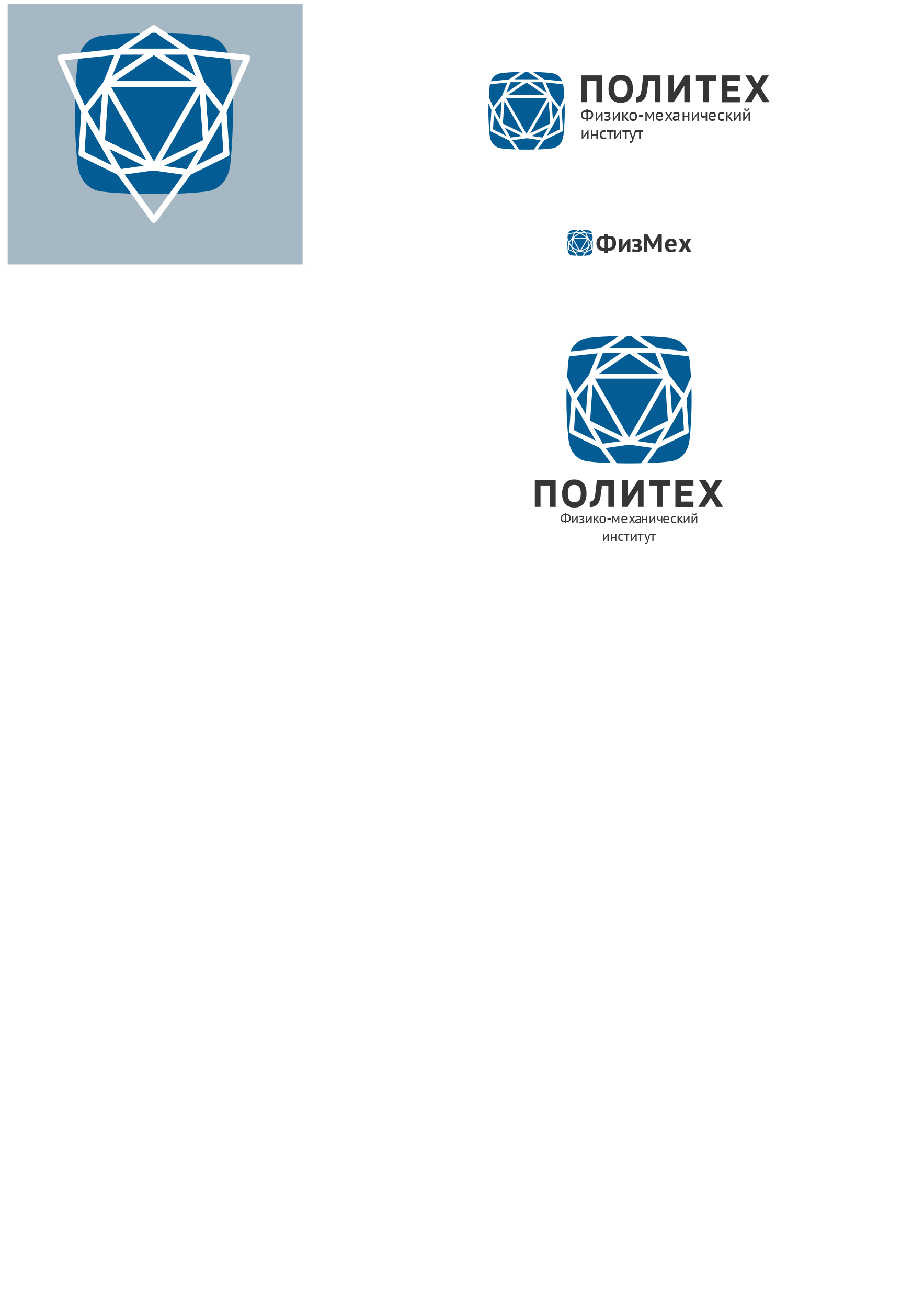 Актуальность
Фиксирующие импланты для лечения переломов
Перспективные материалы
Классические материалы
Проблемы:
эффект «stress-shielding»
раздражение мягких тканей
необходимость повторной операции
Проблемы:
разное время биорезорбирования
невысокая прочность
Волокнистые композиционные материалы (ВКМ)
Цель: получить математическую модель биорезорбируемого композиционного материала
М.Е. Шульга (shulgame@bk.ru)
2/14
Задачи
Схема задач ВКР
Численное моделирование НДС, сравнение с аналитическим решением
Расчет оптимальной структуры укладки
Лит. обзор мех. свойств БП
Лит. обзор моделей микромеханики
Исследование биодеградации свойств
ММ БД свойств БП
ММ ВКМ
ММ слоистого БВПКМ
1
4
2
3
5
6
7
8
М.Е. Шульга (shulgame@bk.ru)
3/14
Обзор механических свойств биорезорбируемых полимеров
М
1
2
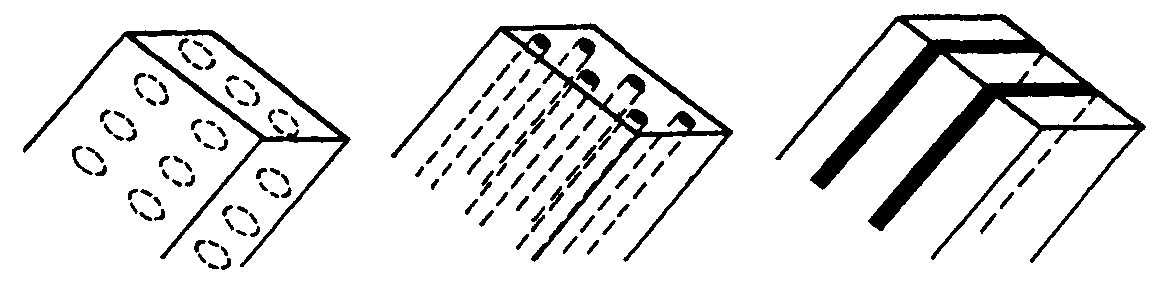 Волокно
Матрица
Gogolewski S. Bioresorbable polymers in trauma and bone surgery // Injury. 2000. № 31. P. 28. DOI: 10.1016/s0020-1383(00)80020-0
Daniels A.U., Melissa K.C., Kirk P. A. Mechanical properties of biodegradable polymers and composites proposed for internal fixation of bone // J. of applied biomaterials. 1990. № 1. P. 57. DOI: 10.1002/jab.770010109
Middleton, JC., Tipton AJ. Synthetic biodegradable polymers as orthopedic devices // Biomaterials. 2000. № 21 (23). P. 2335. DOI: 10.1016/s0142-9612(00)00101-0
Vroman, I., Tighzert L. Biodegradable Polymers: review // Materials. 2009. № 2. P. 307. DOI: 10.3390/ma2020307
Holland S.J., Tighe BJ. Biodegradable polymers // Advances in pharmaceutical science, 1992. № 6. P. 101. 
Nair, L.S., Laurencin C.T. Biodegradable polymers as biomaterials // Progr. Polym. Sci. 2007. № 32.  P. 762. DOI: 10.1016/j.progpolymsci.2007.05.017
Tiainen J., Soini Y., Tormala P. [et al.] Self-reinforced polylactide/polyglycolide 80/20 screws take more than 1½ years to resorb in rabbit cranial bone // J. Biomed. Mater. Res. 2004. № 70B. P. 49. DOI: 10.1002/jbm.b.30013
Dunne, M., Corrigan, O. I., & Ramtoola, Z. (2000). Influence of particle size and dissolution conditions on the degradation properties of polylactide-co-glycolide particles. Biomaterials, 21(16), 1659–1668. doi:10.1016/s0142-9612(00)00040-5
М.Е. Шульга (shulgame@bk.ru)
4/14
Определение модели биодеградации свойств
Pietrzak W. S., Sarver D. R., Verstynen M. L. Bioabsorbable polymer science for the practicing surgeon //The Journal of craniofacial surgery. – 1997. – Т. 8. – №. 2. – С. 87-91.
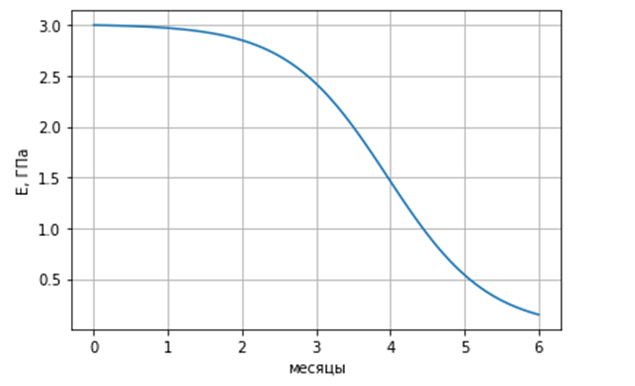 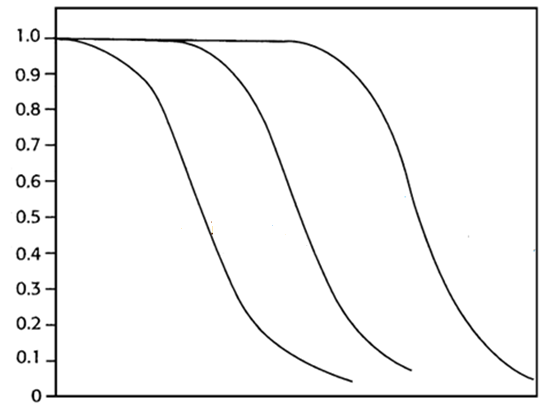 Масса
Свойство p
время 
Прочность
Молекулярный вес
М.Е. Шульга (shulgame@bk.ru)
5/14
Обзор моделей микромеханики
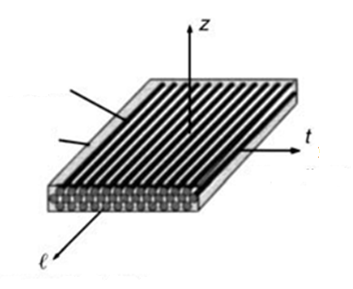 волокно
правило смесей (Rule of Mixture – ROM);
модифицированное правило смесей (Modified Rule of Mixture – MROM);
модель Халпина – Цая (Halpin-Tsai);
модель Чамиса (Chamis);
модели Хашина – Розена (Hashin and Rosen) и Кристенсена (Christensen);
модель Мори – Танака (Mori – Tanaka);
модель двойного включения (Double inclusion model – D-I);
мостиковая модель (Bridging mode).
матрица
поперечное направление
продольное направление
Муйземнек А. Ю., Иванова Т. Н., Карташова Е. Д. Сопоставление результатов экспериментального и расчетного определения эффективных характеристики упругих свойств полимерных слоистых композитов из углеи стеклотканей //Вестник Пермского национального исследовательского политехнического университета. Механика. – 2021. – №. 2. – С. 88-105.
М.Е. Шульга (shulgame@bk.ru)
6/14
Математическая модель монослоя слоистого БВПКМ
ROM
БД
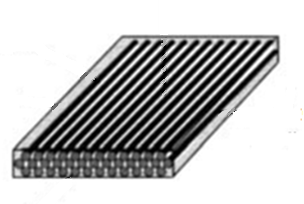 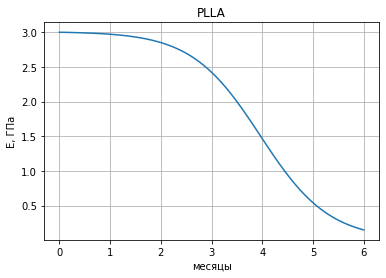 М12
М.Е. Шульга (shulgame@bk.ru)
7/14
Математическая модель слоистого БВПКМ
x
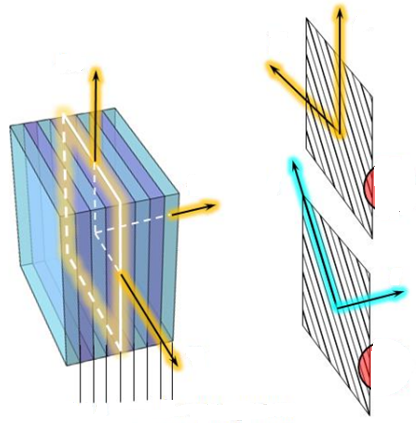 x
y
l
ГСК
z
y
t
t
l
Марица жесткости слоистого БВПКМ
Марица жесткости монослоя в ЛСК
Марица жесткости монослоя в ГСК
x
y
ЛСК
1
…
2
k – номер слоя
М.Е. Шульга (shulgame@bk.ru)
8/14
Расчет оптимальной толщины слоистого БВПКМ. Алгоритм
Расчет НДС монослоя
Расчет укладки слоистого КМ
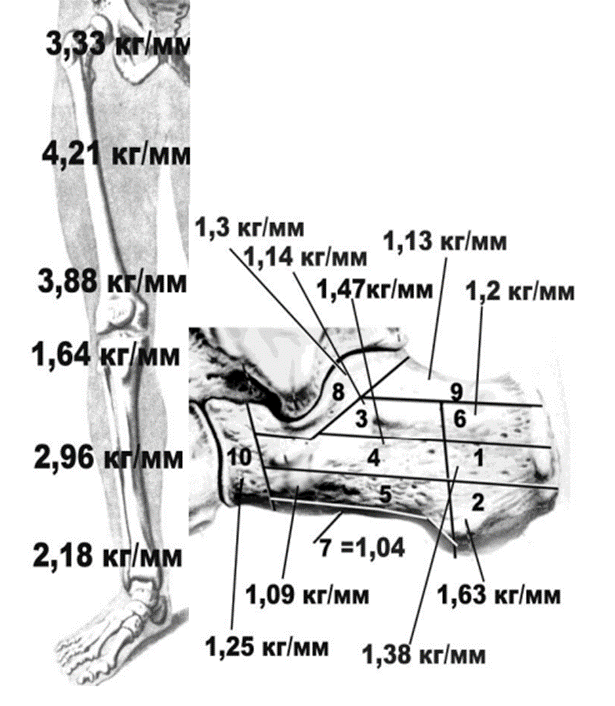 1
2
3
1
2
4
6
5
3
7
Федоров В. Г. Импрессионные переломы костей нижних конечностей. – 2017.
Gay D. Composite materials: design and applications. – CRC press, 2022.
Расчетная схема
М.Е. Шульга (shulgame@bk.ru)
9/14
Расчет оптимальной толщины слоистого БВПКМ. Результаты
М12
М.Е. Шульга (shulgame@bk.ru)
10/14
Моделирование НДС слоистого БВПКМ. Постановка ГУ
x=0, y=1, z=1,
rx=1, ry=1, rz=1
x=1, y=1, z=1,
rx=1, ry=1, rz=1
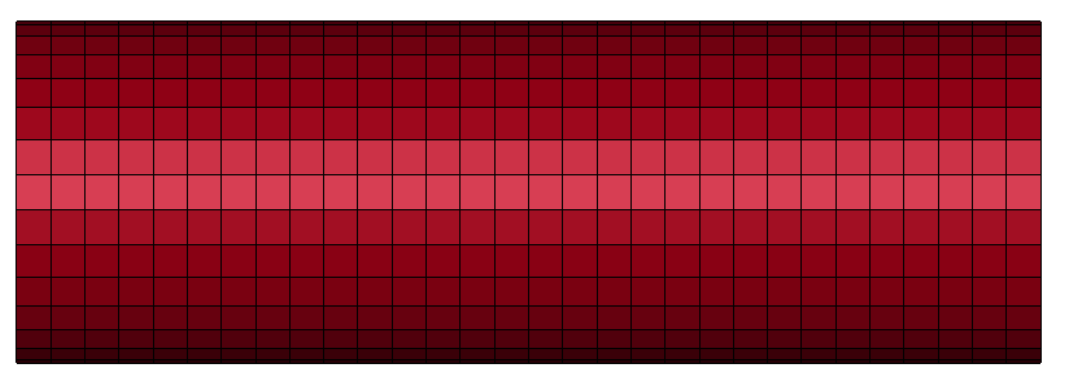 Nx=30 Н/мм
ЛСК
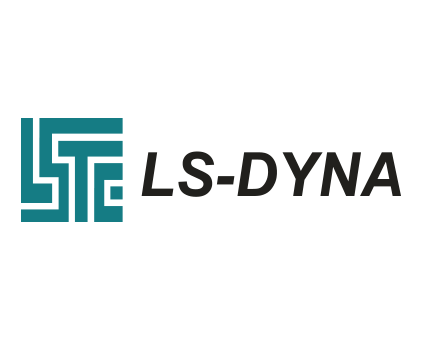 *PART_COMPOSITE
MAT_54
Y
t
X
l
ГСК
М.Е. Шульга (shulgame@bk.ru)
11/14
Моделирование НДС слоистого БВПКМ. Результаты. Сравнение
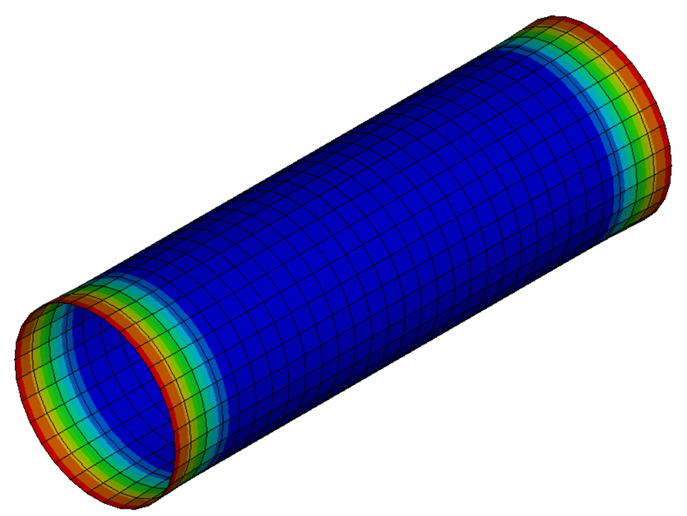 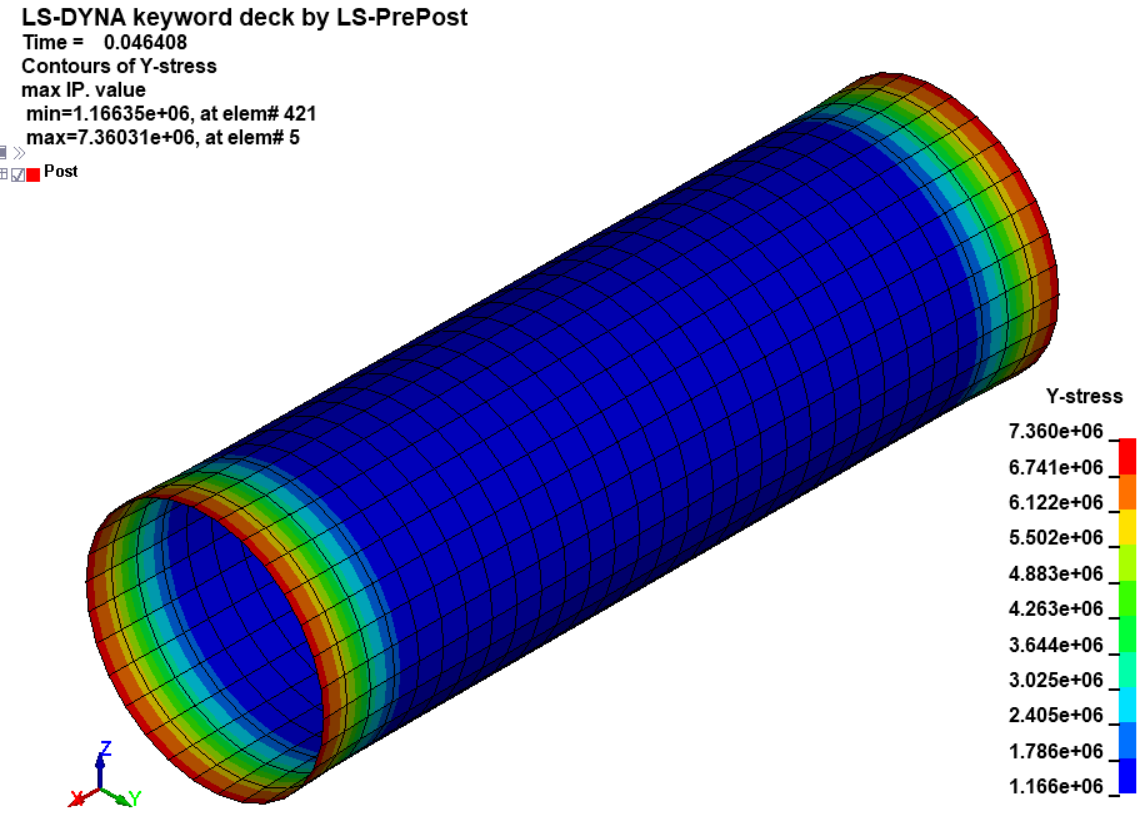 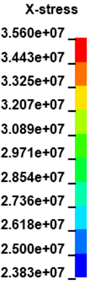 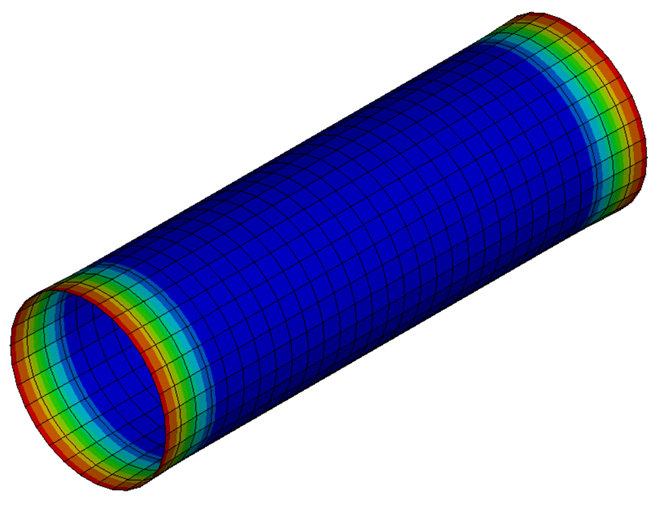 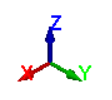 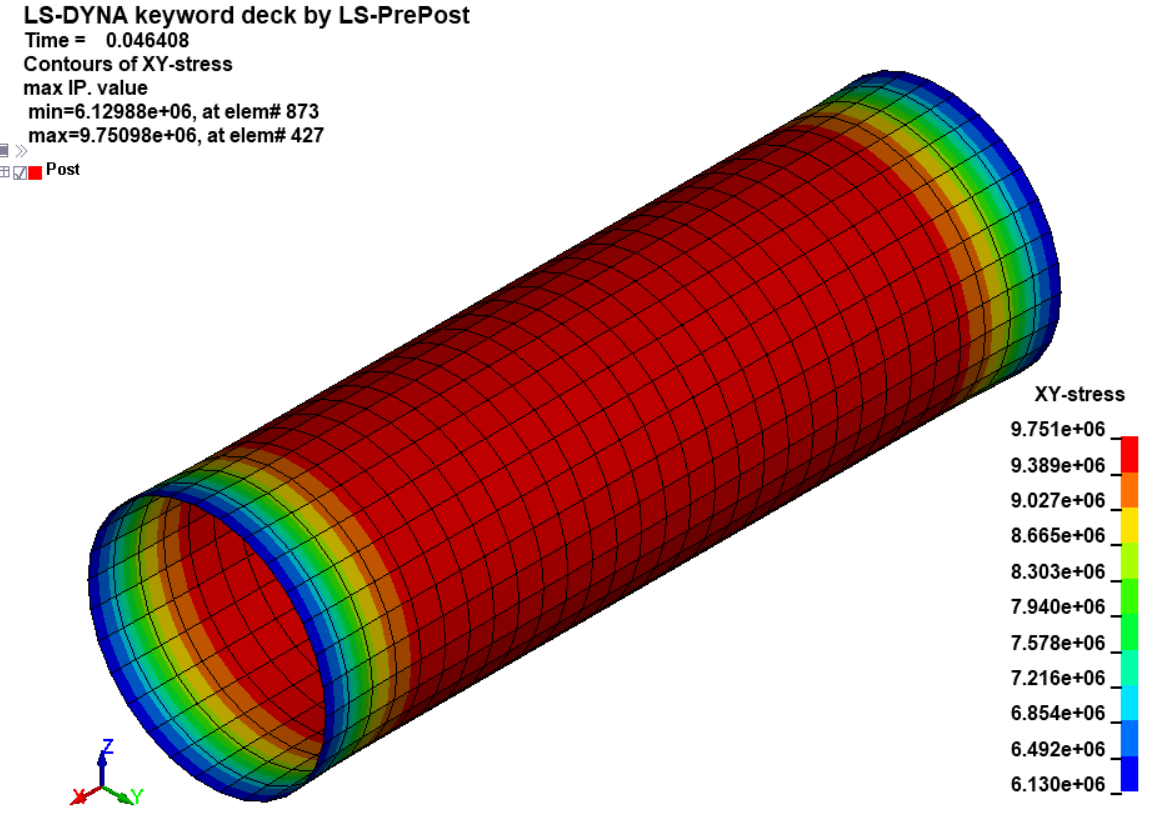 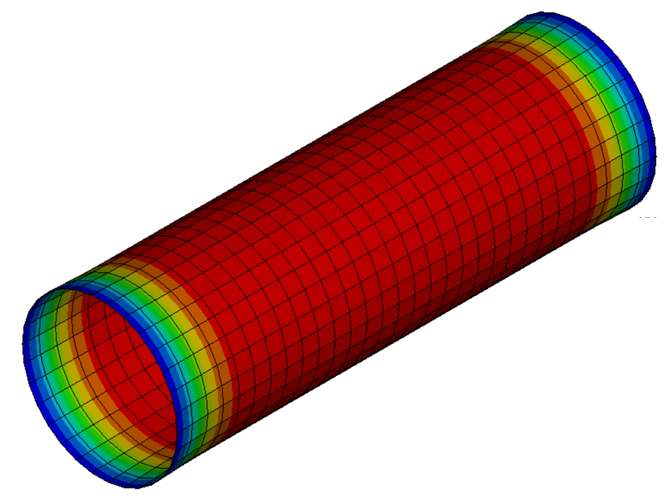 М.Е. Шульга (shulgame@bk.ru)
12/14
Заключение
Выполненные задачи:
В ходе литературного обзора определены механических свойств биорезорбируемых полимеров;
В ходе литературного обзора выбрана модель микромехании
Реализован расчет анизотропных свойств однонаправленного монослоя, в ходе которого определена ММ на микроуровне;
Разработана ММ для слоистого БВПКМ;
Реализована программа для математического моделирования свойств, проектирования структуры и расчета НДС слоистого БВПКМ;
С помощью разработанной программы решена частная задача расчета импланта;
Проведена верификация результатов аналитического расчета НДС с результатами расчета в конечно-элементной постановке. Погрешность верификации составила менее 1%.
М.Е. Шульга (shulgame@bk.ru)
13/14
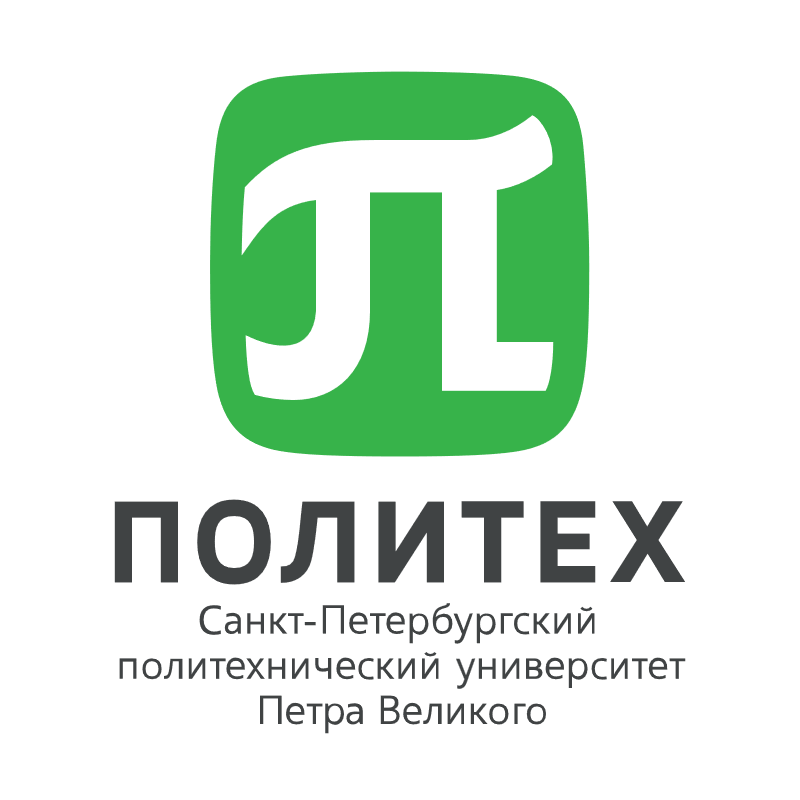 В качестве дальнейшего развития работы необходимо уточнить данные для БП и вида их кривой биодеградации, а также рассмотреть использование более точных моделей микромеханики для моделирования
Спасибо за внимание!
свойств БВПКМ и возможность включения влияния температуры и нелинейного поведения (текучести). С постепенным развитием можно также получить компьютерную модель, позволяющую проводить расчеты геометрически сложных изделий.
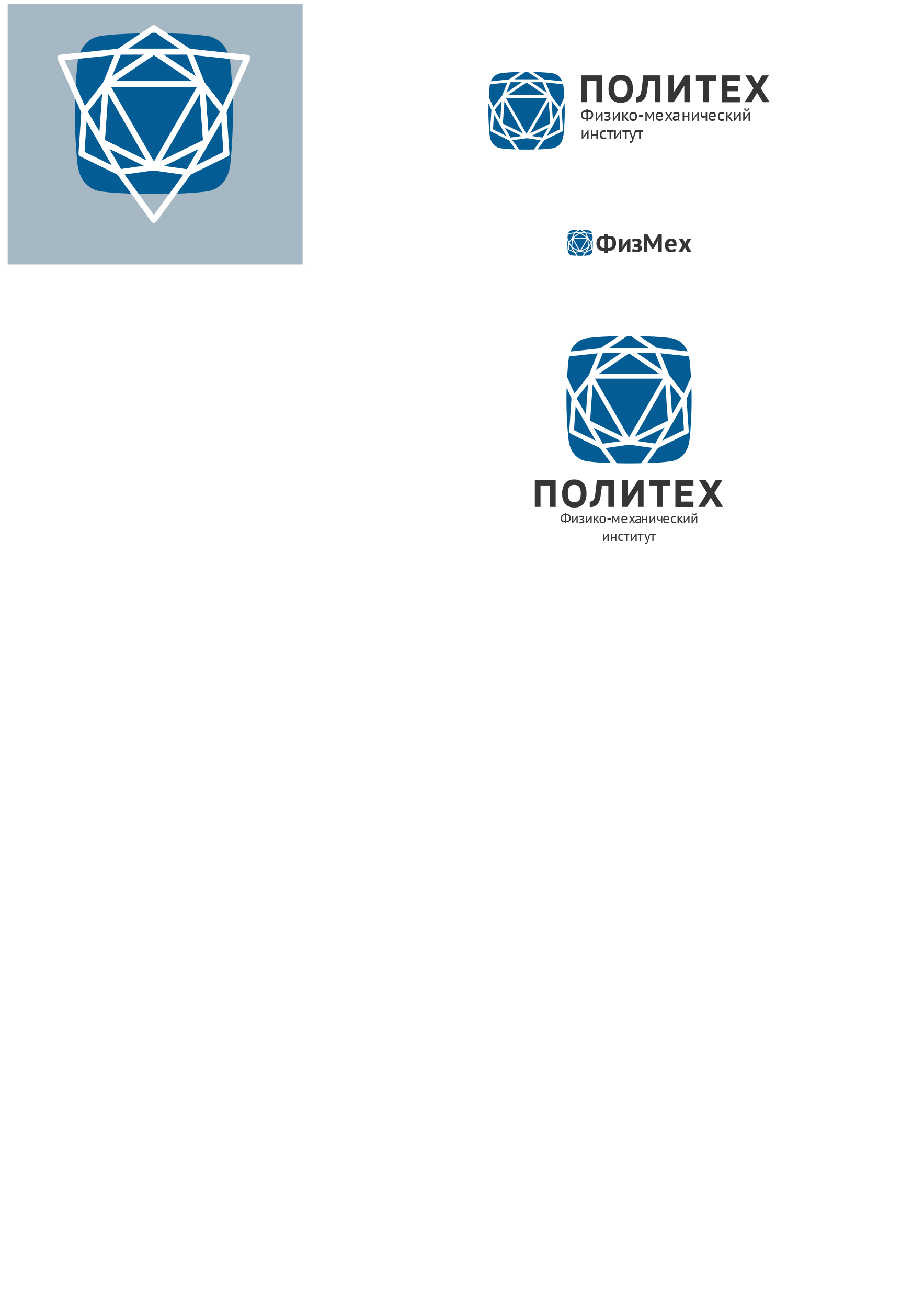